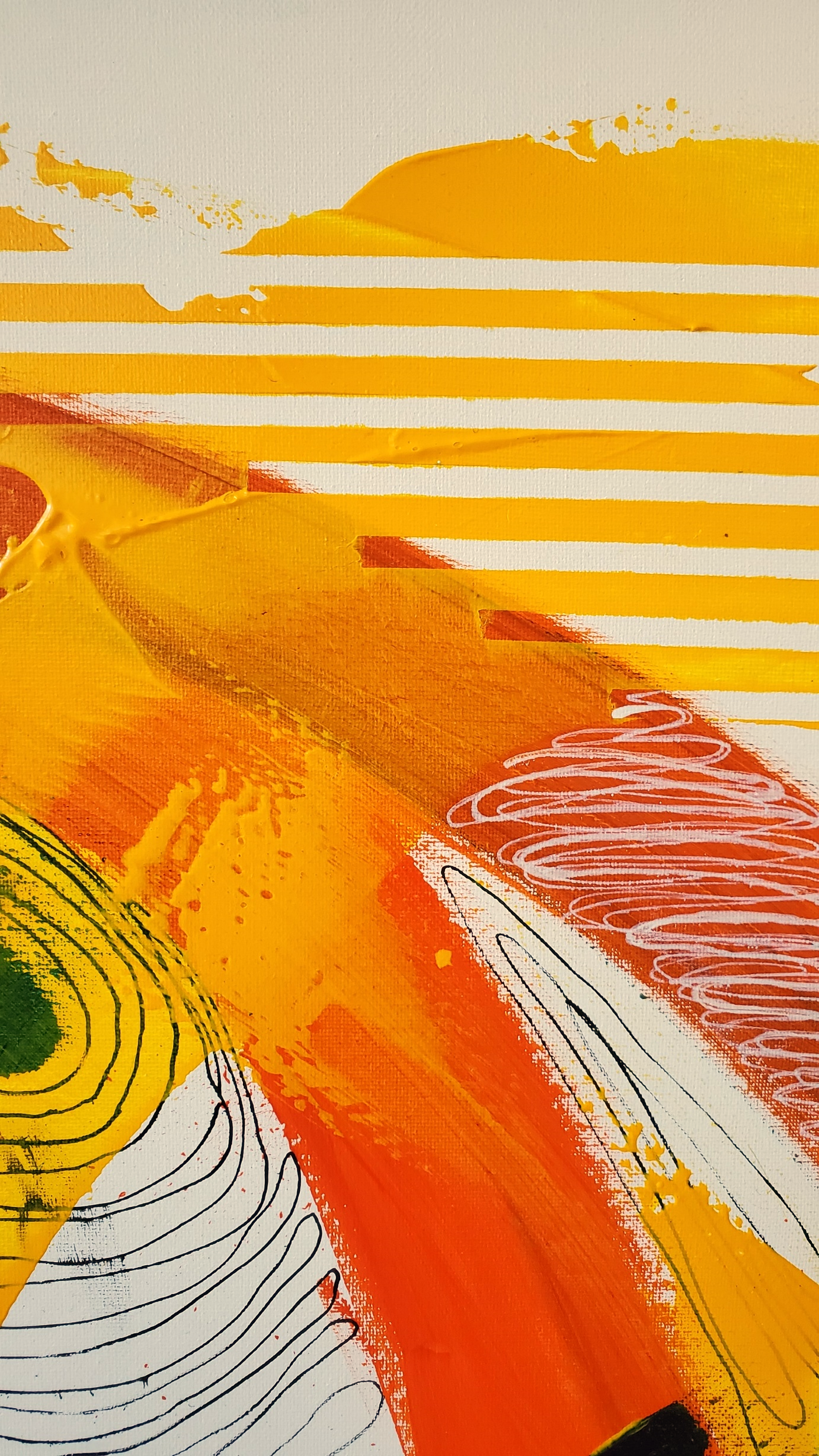 Sledování anglických seriálů, filmů a pořadů v originále jako doplňkový nástroj v didaktice anglického jazyka
Anna Lavičková, 460123, podzim 2021
SZ6006 Výzkum v pedagogické praxi, seminární skupina č. 7 (J. Obrovská, M. Fico)
.
Úvod do problematiky:

Studium cizího jazyka sestává z více povinných částí, bez kterých by nebylo možné dosáhnout jazykové plynulosti. Takovými částmi, které bývají označovány termínem “jazykové dovednosti”, jsou:
poslech
čtení (porozumění psanému slovu)
mluvení (ústní interakce a samostatný ústní projev) 
psaní 
Mezi přínosy sledování anglických filmů (a další formátově delší audiovizuální tvorby) v originálním znění v cizím jazyce například podle výzkumu Ismaili, M. (2013) patří rozvíjení schopnosti vizualizace, která hraje důležitou roli ve čtení a psaní. Cizojazyčné filmy můžou být podle něj taktéž užitečným a příjemným nástrojem k osvojení jazyka, rozšiřování slovní zásoby, ke zlepšení porozumění mluvenému slovu a plynulejším vyjadřovacím schopnostem. V neposlední řadě sledování filmů v cizím jazyce může být motivací a zdrojem nadšení pro cizí jazyk a kulturu.
Ve svém výzkumu jsem se rozhodla využít těchto informací a ověřit si jejich “pravdivost” na vzorku českých vysokoškoláků. Abych měla větší záběr průzkumu, v otázkách jsem zahrnula nejen sledování anglických filmů, ale i anglických seriálů a pořadů v jejich originálním znění, to vše jakoukoliv formou (od nejrůznějších platforem jako jsou Netflix a HBO až po volně přístupné kousky kdekoliv jinde na internetu).
Hypotéza č. 2: Každý vysokoškolák stráví v průměru půlhodinu denně sledováním anglických seriálů, filmů a pořadů v originále.
Podle celkově 39 posbíraných odpovědí tráví 
38,46 % vzorku vysokoškoláků v průměru jednu až dvě hodiny denně sledováním anglické audiovizuální tvorby v jejím originálním znění.
Hypotéza č. 3: Lidé, kteří sledují anglické seriály, filmy a pořady v jejich originálním znění, mají přesnější výslovnost, snáze rozumí rychlé mluvené angličtině a gramatickým jevům, přičemž jejich úroveň angličtiny je vyšší než B1.
Jak lze vyčíst z grafu, 
u jednotlivých položek se vyskytovalo minimum negativních odpovědí, ze 4škálové položky se stala položka 3škálová - odpověď “určitě ne” se neobjevila mezi 43 respondenty ani jednou.
A1 A2 B1 B2 C1 C2
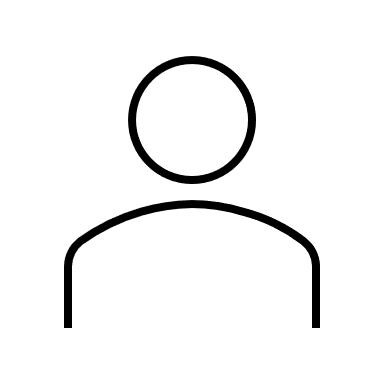 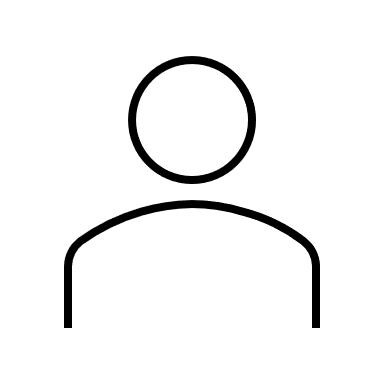 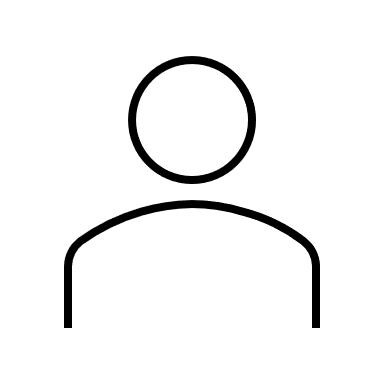 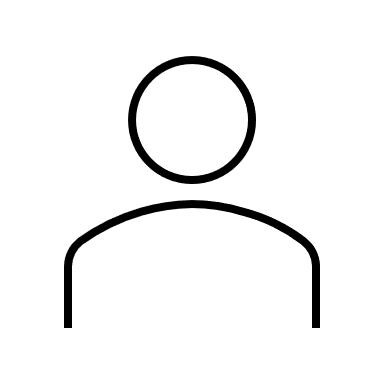 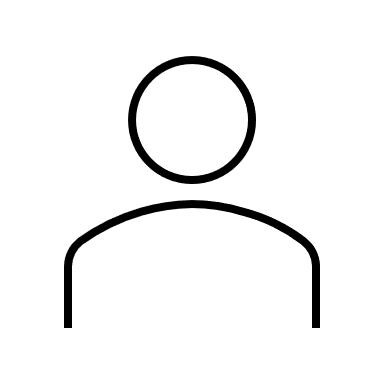 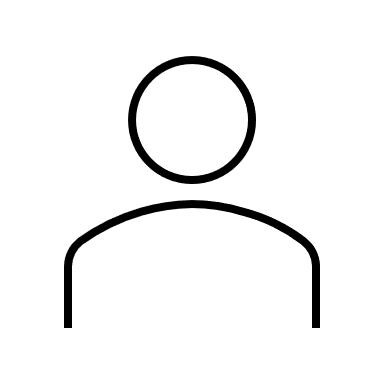 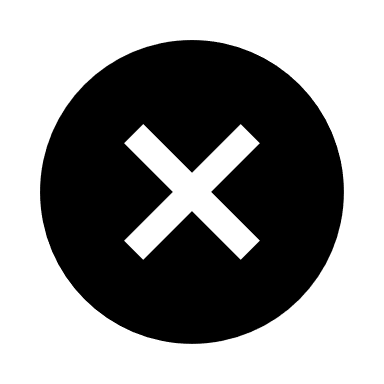 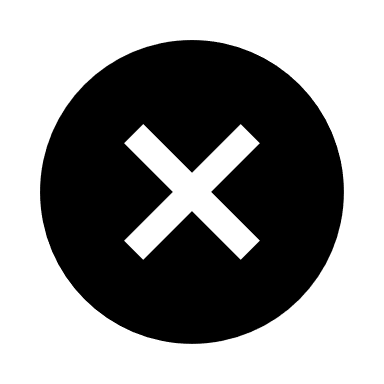 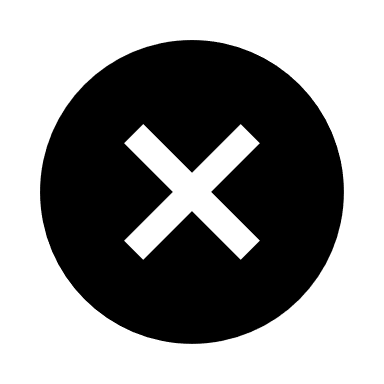 7 %
39,5 %
53,5 %
Výzkumná otázka: Je sledování filmů, seriálů a pořadů v angličtině přínosným nástrojem ke zlepšení úrovně cizího jazyka?

Odpověďmi na tuto výzkumnou otázku bych chtěla prokázat, že sledování audiovizuální tvorby v anglickém jazyce je skutečně užitečným nástrojem k osvojování jazyka, k jeho zdokonalování a udržování. 
Tento průzkum by mohl být inspirací a motivací stejnou měrou lidem, kteří se učí anglicky, tak i učitelům, kteří angličtinu vyučují. Ve výzkumu se věnuji pouze angličtině, nicméně si myslím, že by se výsledky daly aplikovat na jakýkoliv jiný (živý) jazyk.
Co se týče úrovní respondentů, začátečnické úrovně (A1, A2) a úroveň experta (C2) se neobjevily vůbec.
Metodologie:

Jedná se o kvantitativní výzkum formou online dotazníku s patnácti otázkami, vzorkem byli vysokoškolští studenti a lidé s vysokoškolským vzděláním z mého okolí, dotazník byl uzavřen s výsledným počtem 43 odpovědí. Data jsem sbírala za pomocí Google Forms, jejich analýzu jsem prováděla v IBM softwaru SPSS a v Microsoft Excelu. 

Úvodní tři položky dotazníku byly otázky na pohlaví, věk a dosažené vzdělání respondentů s možností zaškrtnout i typ studia, na kterém jsou aktuálně studenty. Zbytek položek tvořily otázky uzavřené (celkem 4), dobrovolné otevřené (celkem 3) a maticové otázky s jednou možností výběru (celkem 5). Pro větší reliabilitu bych pro příště v položkách zahrnula formát otevřených otázek s menší četností a otázky směřovala specifičtěji v souladu s výzkumnou otázkou. Ideální by také bylo mít větší množství respondentů ze širšího okruhu.
Valná většina vysokoškoláků (soudě dle dotazníku) považuje sledování filmů aj. v jejich originálním znění jako účinný nástroj k učení se jazyku. Mimo již výše uvedené výhody respondenti v dotazníku ještě zmínili následující přínosy:
 poznávám cizí kulturu a zvyky, rozšiřuji si kulturní přehled
 učím se ustálená slovní spojení a přísloví
 jsem ve styku s hovorovou angličtinou, slangem
 učím se rozlišovat různé přízvuky a dialekty

Z výsledků bychom si tedy mohli, čistě teoreticky a s trochou nadsázky, představit průměrného vysokoškoláka jako člověka, který pravidelně tráví zhruba hodinu a půl denně sledováním anglických filmů, seriálů a pořadů v originále s anglickými titulky, přičemž v průměru v angličtině dosahuje úrovně B2.
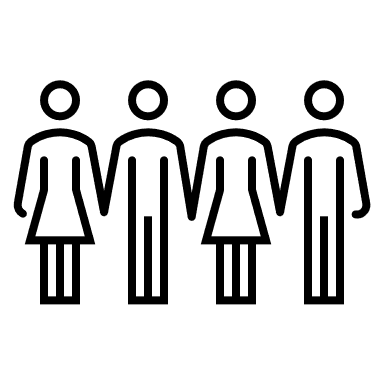 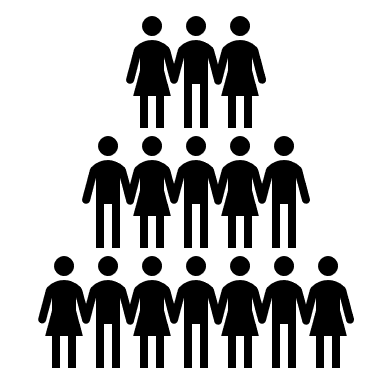 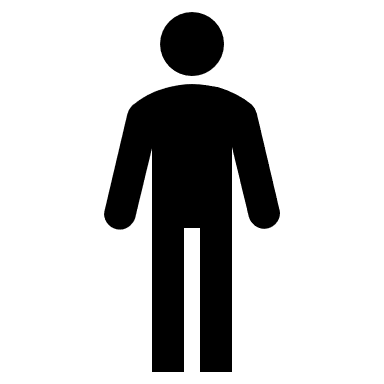 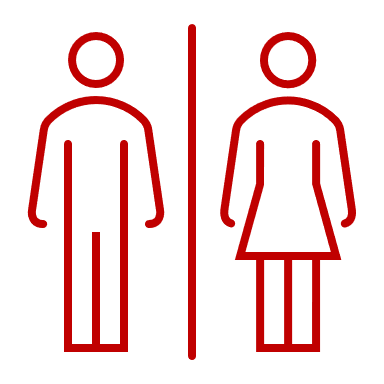 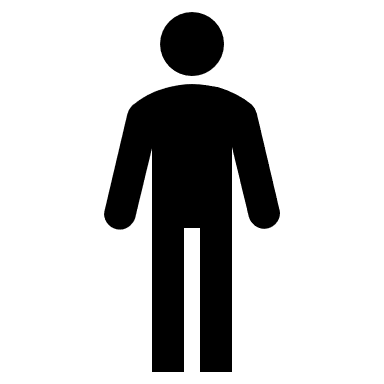 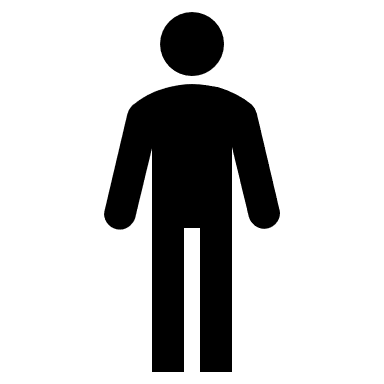 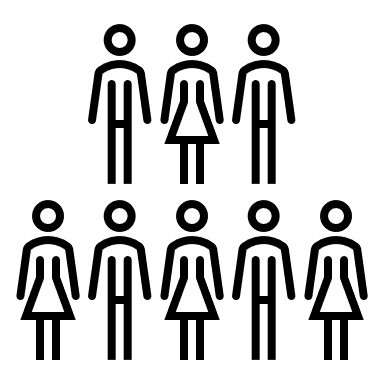 Diskuze výsledků:
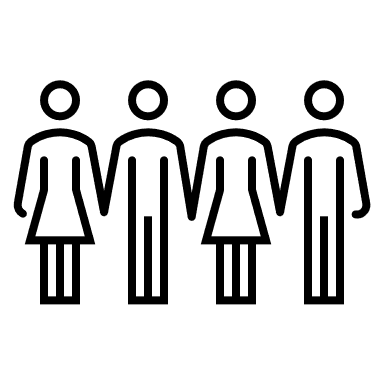 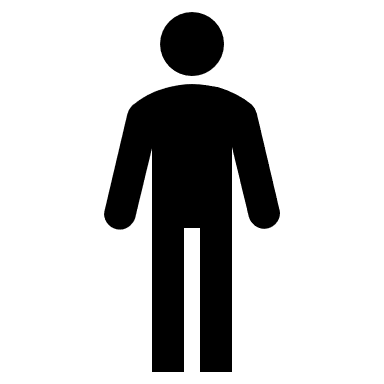 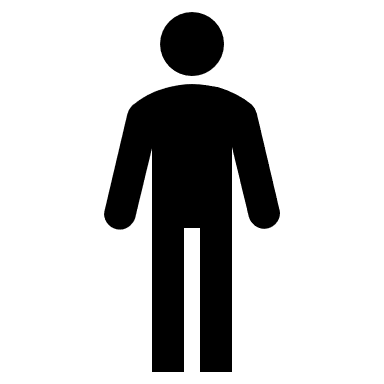 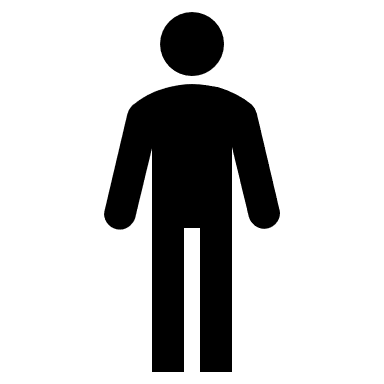 69,8 %
30,2 %
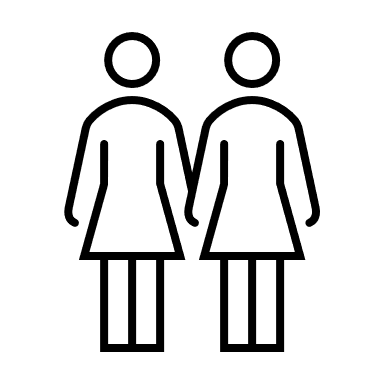 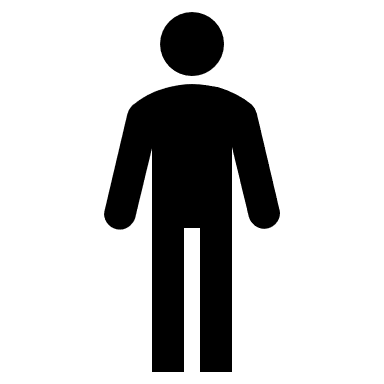 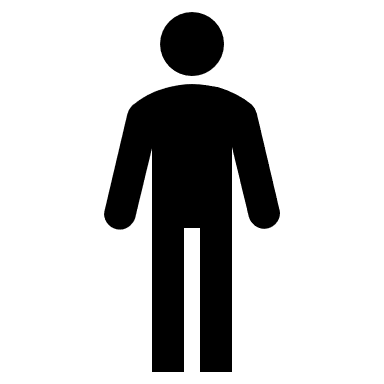 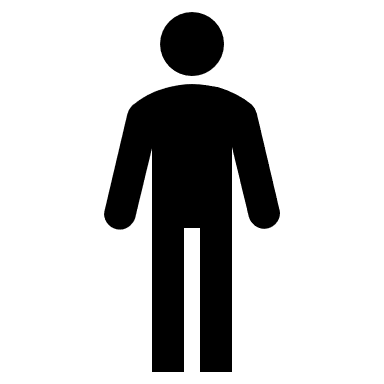 22-25
18-21
30 ≤
S takovými přínosy, jaké jsem již zmínila v této práci, může být film šikovnou didaktickou pomůckou učitelům. Ti by ovšem měli zvážit i potenciální stinné stránky věci a odpovědět si při výběru materiálu nejdříve například na tyto otázky:
 Má film didaktickou hodnotu? Hodí se obsahově k právě probírané látce?
 Je úroveň jazyka ve filmu adekvátní úrovni studentů? Nepoužívá příliš hovorového jazyka, vulgarismů?
 Jedná se o kvalitní film?

Předpoklady, se kterými jsem výzkum začala a které byly obsaženy ve výzkumné otázce, se mi potvrdily, tudíž lze považovat sledování filmů aj. v angličtině jako přínosný nástroj k učení se jazyků. Je však nutné podotknout, že se jedná pouze o jeden z mnoha nástrojů didaktiky jazyky; nejlepší je ho používat jako doplněk ke standardním didaktickým postupům výuky jazyka, ne jako jejich náhradu.
Výsledky:
Výsledky:
Závěr:
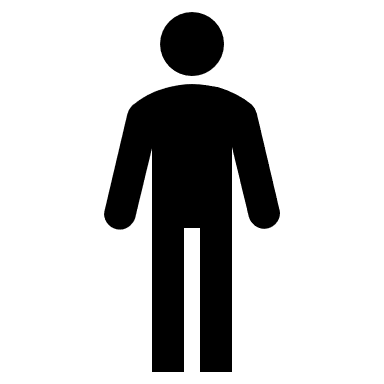 Hypotéza č. 1: Většina vysokoškoláků sleduje anglické seriály, filmy a pořady v jejich originálním znění.
Výsledky dotazníku naznačují, že:
naprostá většina respondentů sleduje anglické seriály, filmy a pořady v jejich originálním znění
pro 86 % z těchto respondentů je hlavním důvodem k jejich sledování zábava a relax
pro 14 respondentů je druhým nejdůležitějším důvodem zlepšení se v jazyce a v poslechu, rozšiřování slovní zásoby a obecně možnost být v kontaktu s cizím jazykem
zbytek respondentů preferuje angličtinu oproti češtině kvůli autenticitě a zastává názor, že dabing se originálnímu znění nevyrovná
Ismaili, M. (2013). The Effectiveness of Using Movies in the EFL Classroom – A Study Conducted at South East European University. Academic Journal of Interdisciplinary Studies. MCSER-CEMAS-Sapienza University of Rome. 10.5901/ajis.2012.v2n4p121 
Albiladi, W. & Abdeen, F. & Lincoln, F. (2018). Learning English through Movies: Adult English Language Learners’ Perceptions. Theory and Practice in Language Studies. http://dx.doi.org/10.17507/tpls.0812.01
Zdroje: